¯^vMZg
Sunday, December 08, 2019
khanrobirumi1@gmail.com
‡gvt iweDj Avjg 
mnKvwi wkÿK (AvBwmwU)
LvbLvbvcyi d‡qRy‡bœQv gwnjv `vwLj gv`&ivmv
LvbLvbvcyi, ivRevwo m`i, ivRevwo|
Cell 01716-118522
khanrobirumi1@gmail.com
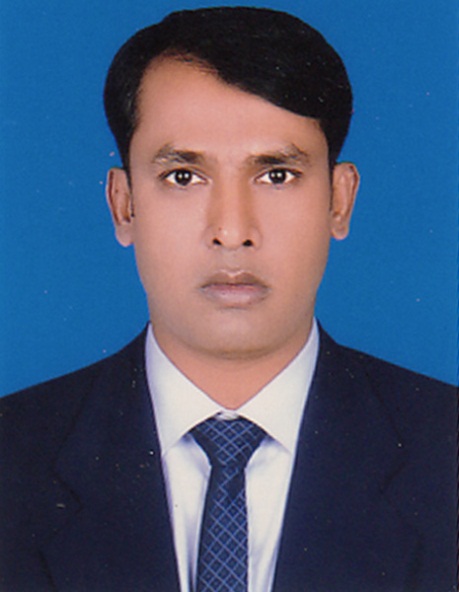 khanrobirumi1@gmail.com
Sunday, December 08, 2019
বিষয় পরিচিতি
শ্রেণীঃ ১০ম
বিষয়ঃ গণিত
অধ্যায়ঃ ১ম
সময়ঃ ৫০ মিনিট
Sunday, December 08, 2019
khanrobirumi1@gmail.com
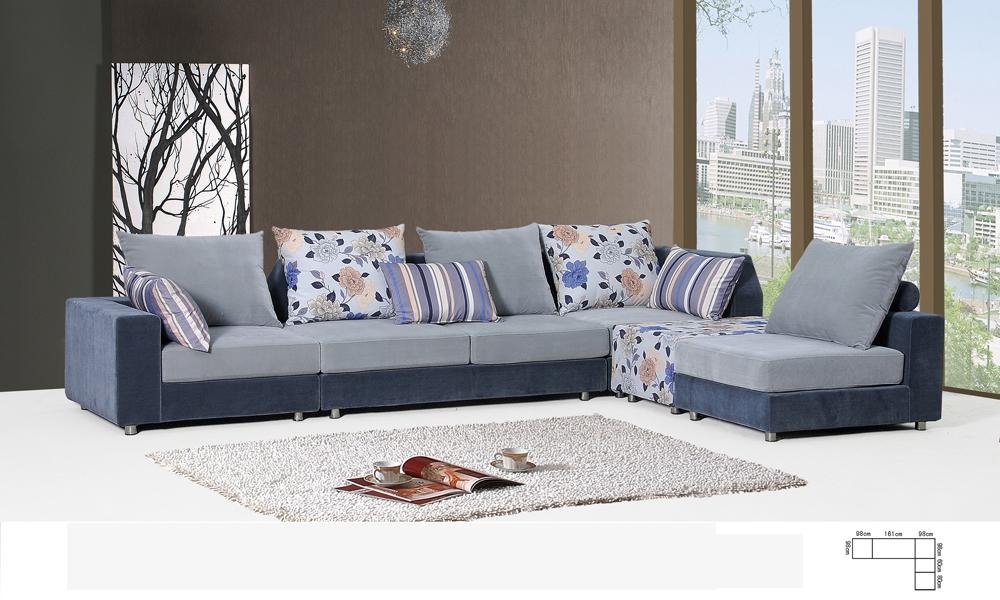 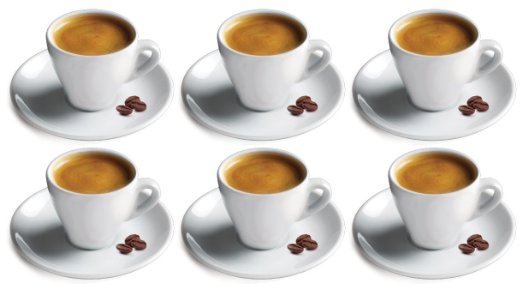 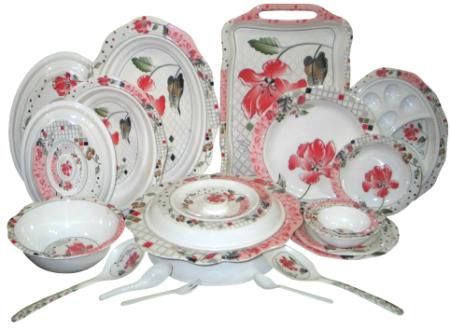 AvR‡Ki welq
‡mU
Sunday, December 08, 2019
khanrobirumi1@gmail.com
GB Aa¨vq †k‡l wkÿv_©xiv ....
mvwe©K †mU, ms‡hvM †mU, †Q` †mU, duvKv †mU Ges c~iK †mU Gi msÁv cÖ`vb Ki‡Z cvi‡e|
me †m‡Ui MVb cÖZx‡Ki mvnv‡h¨ cÖKvk Ki‡Z cvi‡e|
‡m‡Ui ag©vejx cÖ‡qvM K‡i mgm¨v mgvavb Ki‡Z cvi‡e|
Sunday, December 08, 2019
khanrobirumi1@gmail.com
U=
Universal of Set  (mvwe©K †mU)
Intersection of Set (‡Q` †mU)
Union of Set (ms‡hvM †mU)
Empty of Set  (dvKv †mU)
=
Complement of Set  (c~iK †mU)
Sunday, December 08, 2019
khanrobirumi1@gmail.com
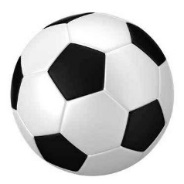 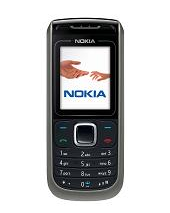 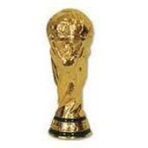 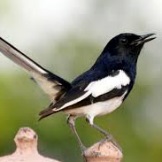 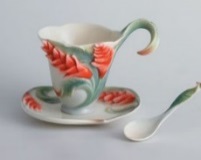 A =
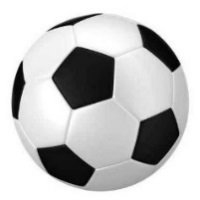 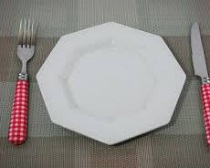 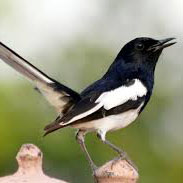 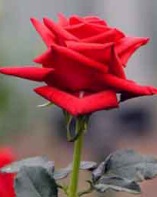 B =
A U B = ?
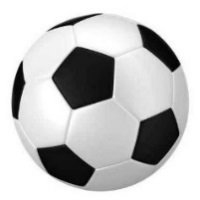 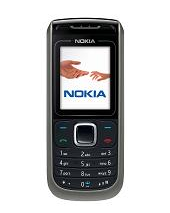 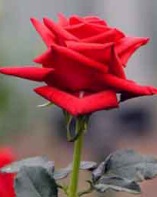 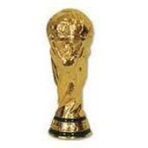 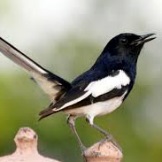 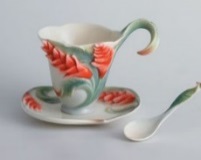 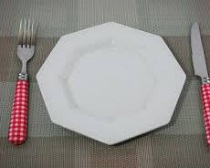 A U B =
`yB ev Z‡ZvwaK †m‡Ui mKj Dcv`vb wb‡q MwVZ †mU‡K (Union of Set) ms‡hvM †mU e‡j|
Sunday, December 08, 2019
khanrobirumi1@gmail.com
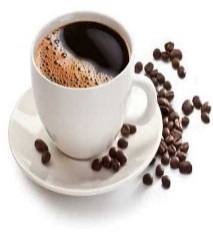 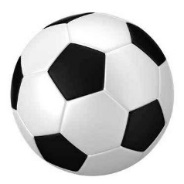 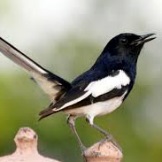 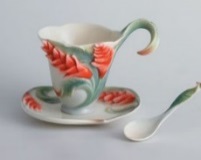 A =
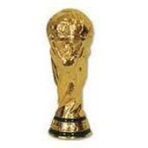 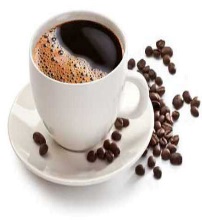 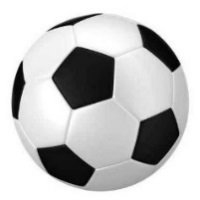 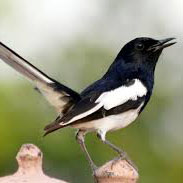 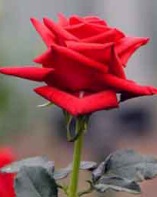 B =
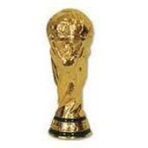 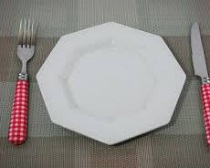 A     B = ?
U
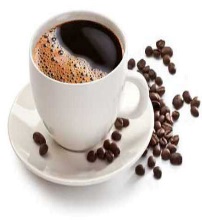 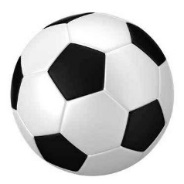 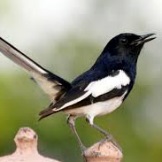 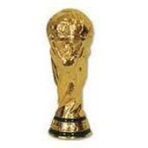 A     B =
U
`yB ev Z‡ZvwaK †m‡Ui mvaviY Dcv`vb wb‡q MwVZ †mU‡K †Q` †mU ev (Intersection of Set) e‡j|
khanrobirumi1@gmail.com
Sunday, December 08, 2019
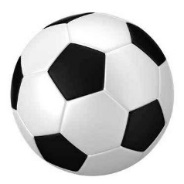 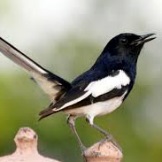 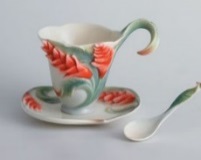 A =
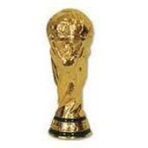 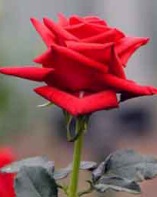 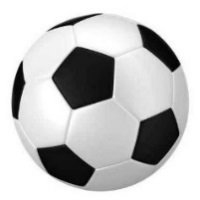 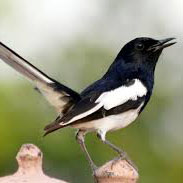 B =
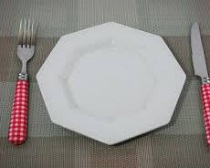 A - B = ?
A - B =
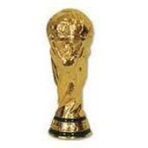 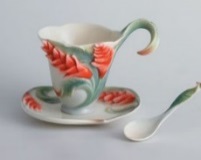 g‡bKwi, A I B `yBwU †mU, A Gi †h me Dcv`vb B Gi Dcv`vb bq, H Dcv`vb ¸wji †mU †K A Gi †cÖwÿ‡Z B Gi c~iK †mU ejv nq|
Sunday, December 08, 2019
khanrobirumi1@gmail.com
A={1,2,3} এবং B={2,a}
khanrobirumi1@gmail.com
U = {1,2,3,4,5,6,}, A={1,3,5}, B ={2,4,6}
A = ?
A = U-A
= {1,2,3,4,5,6}-{1,3,5}
= {2,4,6}
B = ?
B = U-B
= {1,2,3,4,5,6}-{2,4,6}
= {1,3,5}
Sunday, December 08, 2019
khanrobirumi1@gmail.com
khanrobirumi1@gmail.com
Sunday, December 08, 2019
মূল্যায়ন
A={p,q,r} এবং B={s,t} হলে AUB এবং AnB এর মান কত ?
Sunday, December 08, 2019
khanrobirumi1@gmail.com
একক কাজ
U= {a,b,c,d,e,f,g,h} এবং B= {a,c,e,g} হলে B এর মান কত ?
সমাধানঃ B =U- B
                     ={a,b,c,d,e,f,g,h}- {a,c,e,g}
                      ={b,d,f,h}
Sunday, December 08, 2019
khanrobirumi1@gmail.com
বাড়ীর কাজ
নিচে দুইটি সেট তালিকা পদ্ধতিতে প্রকাশ করা হলো
A={k,l,m,n}, B= {k,p,q}
ক) A এবং B এর সার্বিক সেট U নির্ণয় কর,যেখানে
AUB=U
খ) A এর মান নির্ণয় কর
গ) প্রমাণ কর যে,(AnB) = AUB
Sunday, December 08, 2019
khanrobirumi1@gmail.com
ab¨ev` mevB‡K
khanrobirumi1@gmail.com
Sunday, December 08, 2019